Классики русской литературы XX века
А.А.Ахматова
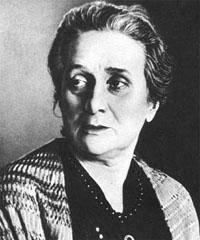 С.А.Есенин
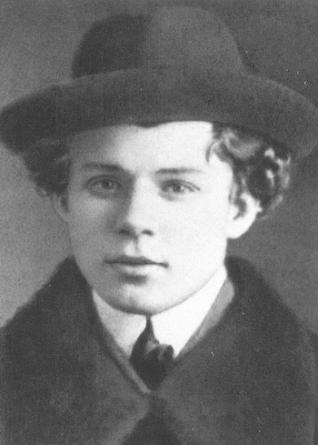 Б.Л.Пастернак
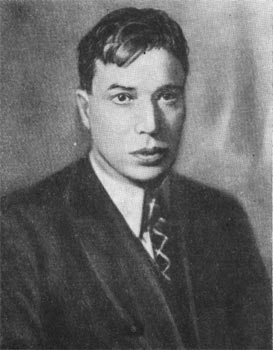 М.А.Шолохов
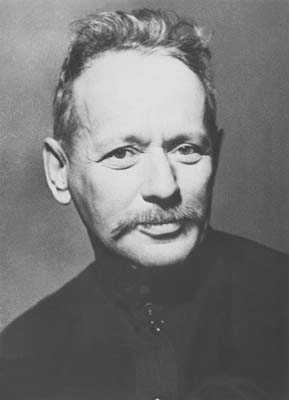 А.А.Блок
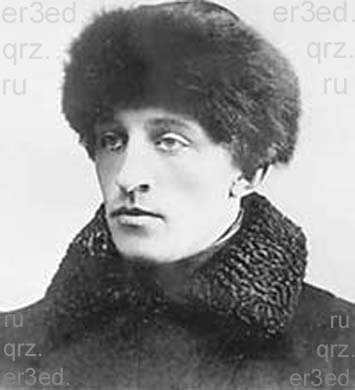 А.М.Горький
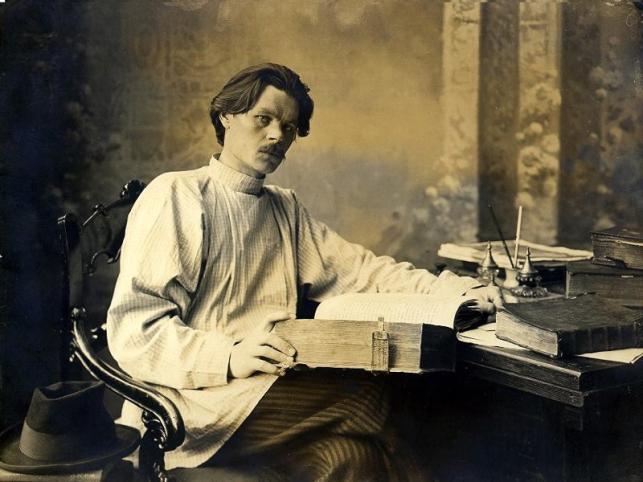 М.И.Цветаева
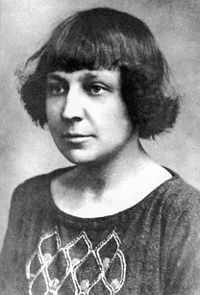 О.Э.Мандельштам
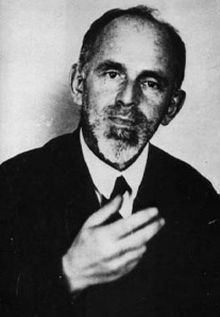 И.А.Бунин
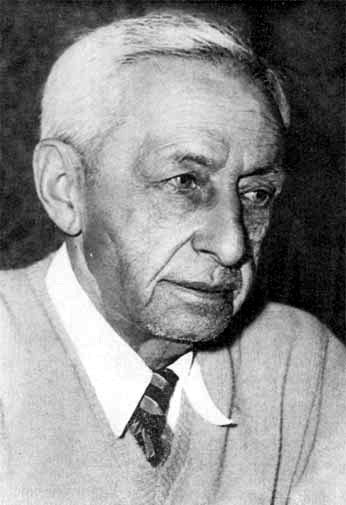 В.Я.Брюсов
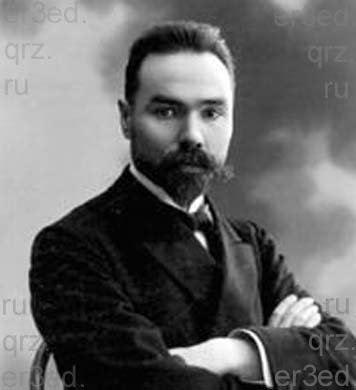 А.И.Куприн
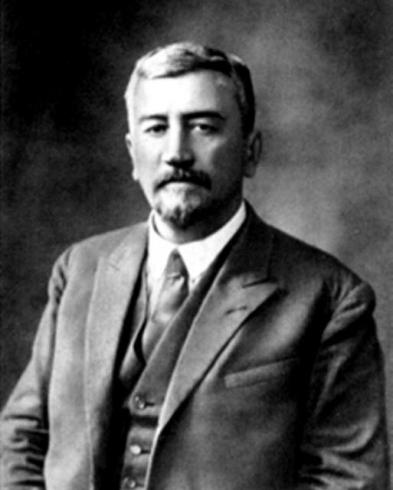 Н.С.Гумилев
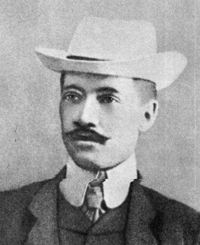 А.И.Солженицын
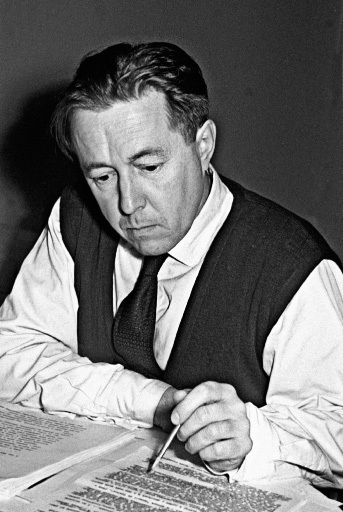 М.А.Булгаков
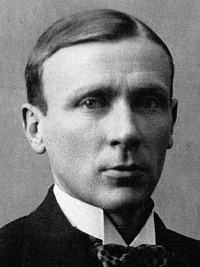 В.В.Маяковский
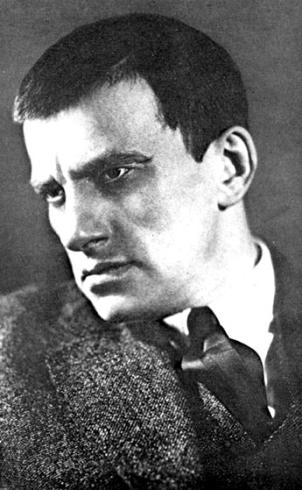 А.П.Платонов
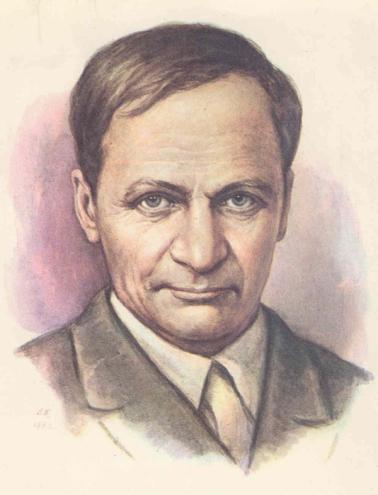 Источники
http://go.mail.ru/search_images?